42M with several month history of R shoulder pain, felt to be related to subscapularis or biceps pathology, no trauma
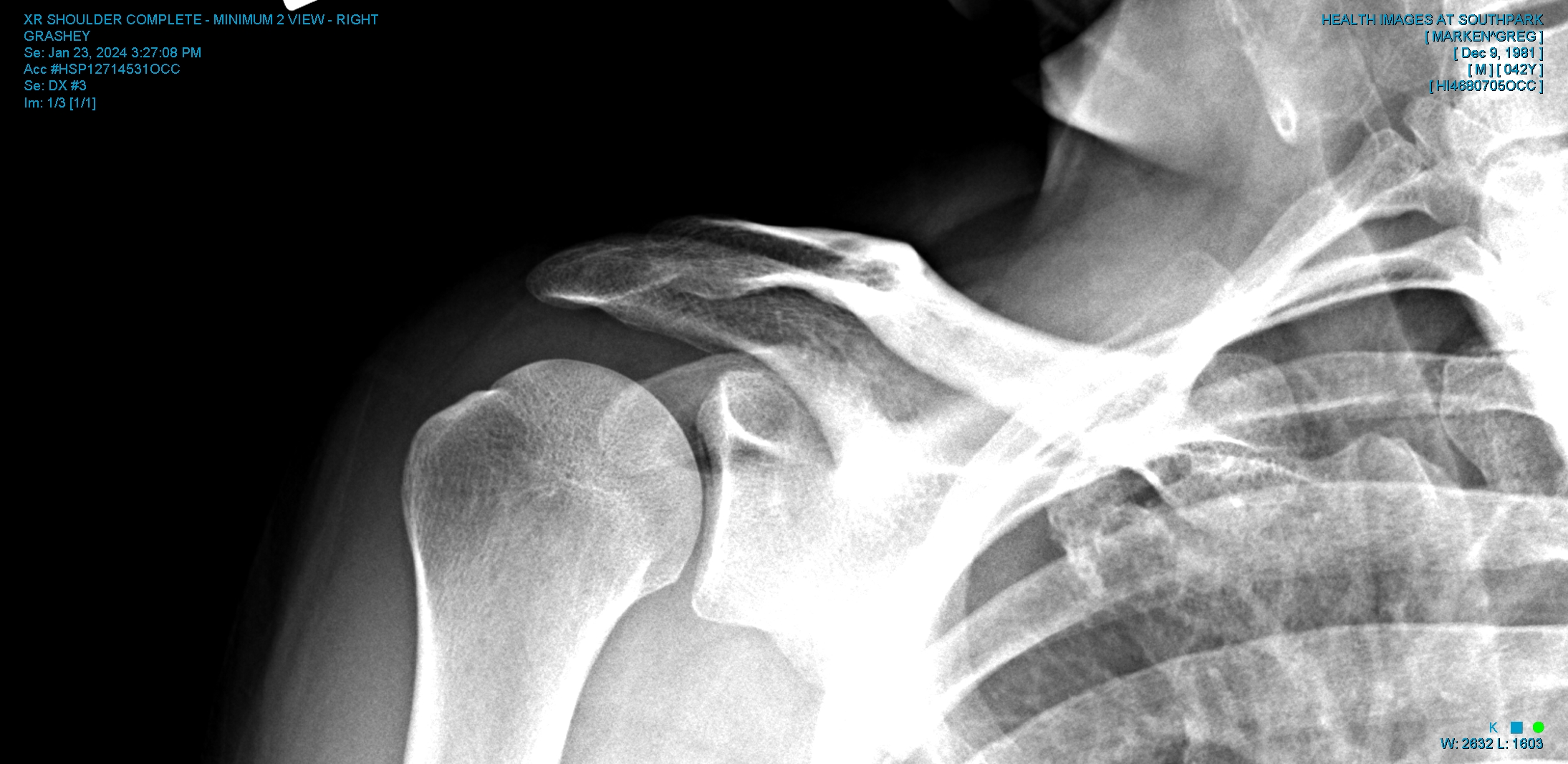 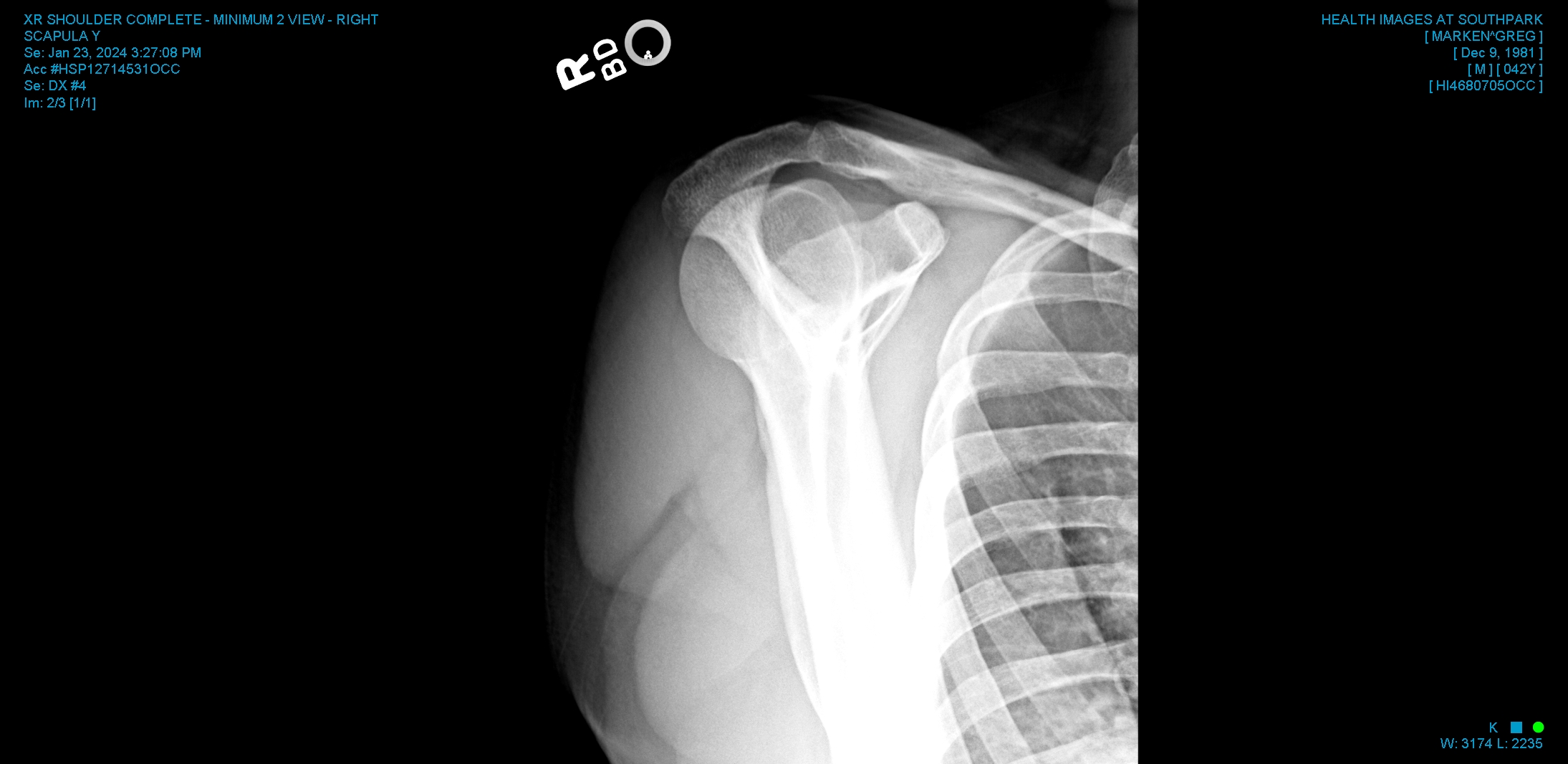 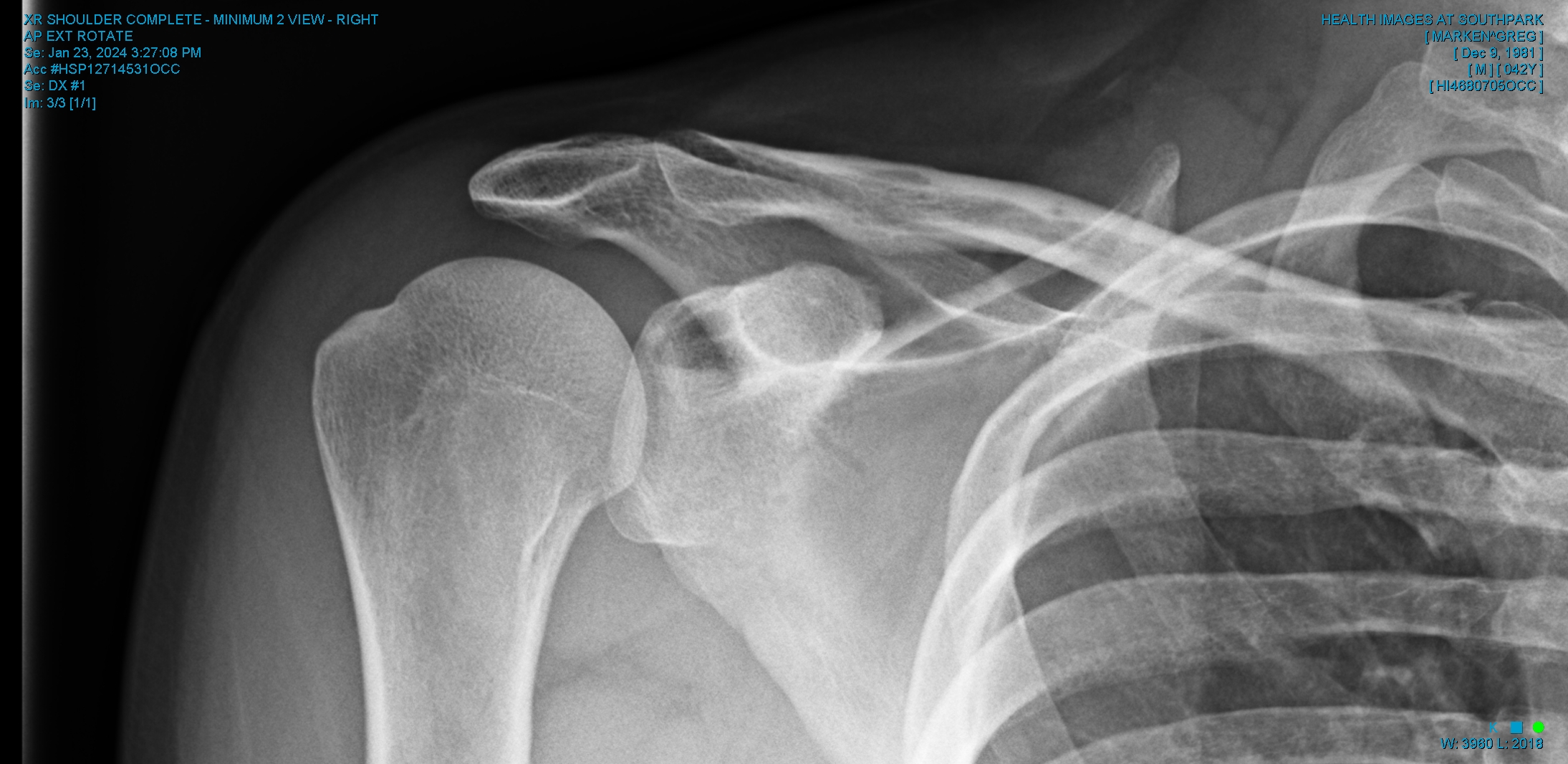 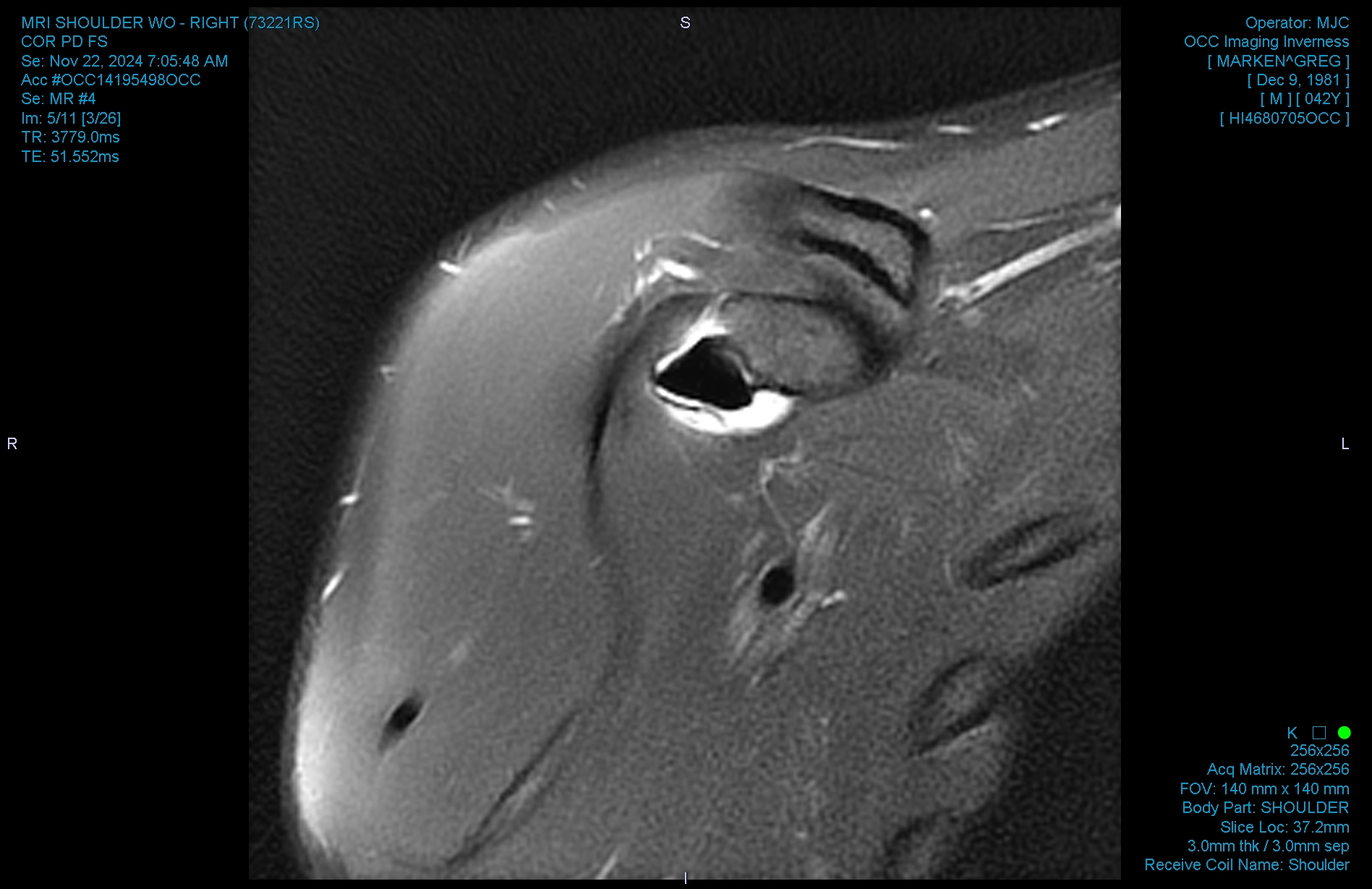 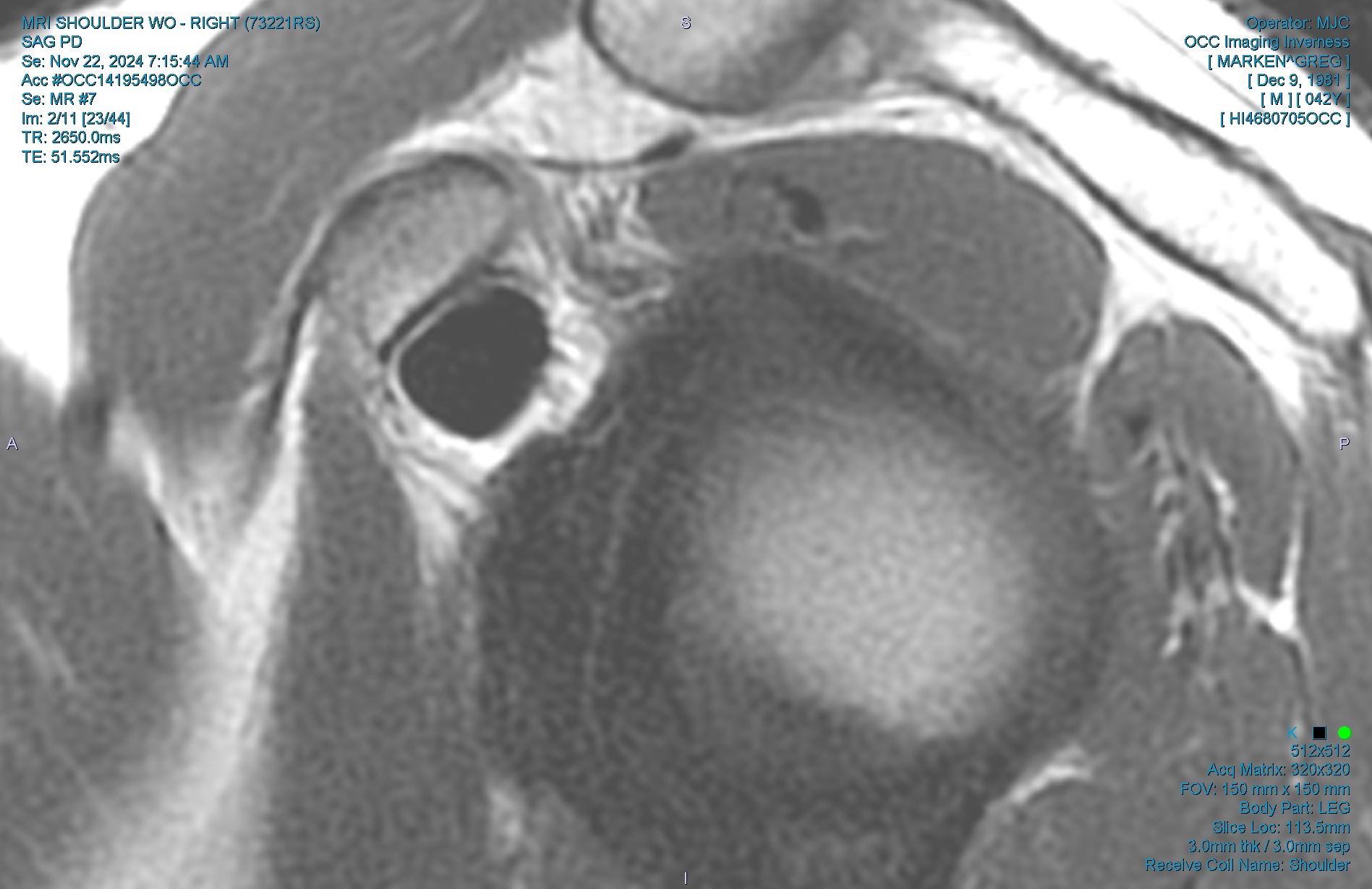 Sagittal PD
Coronal
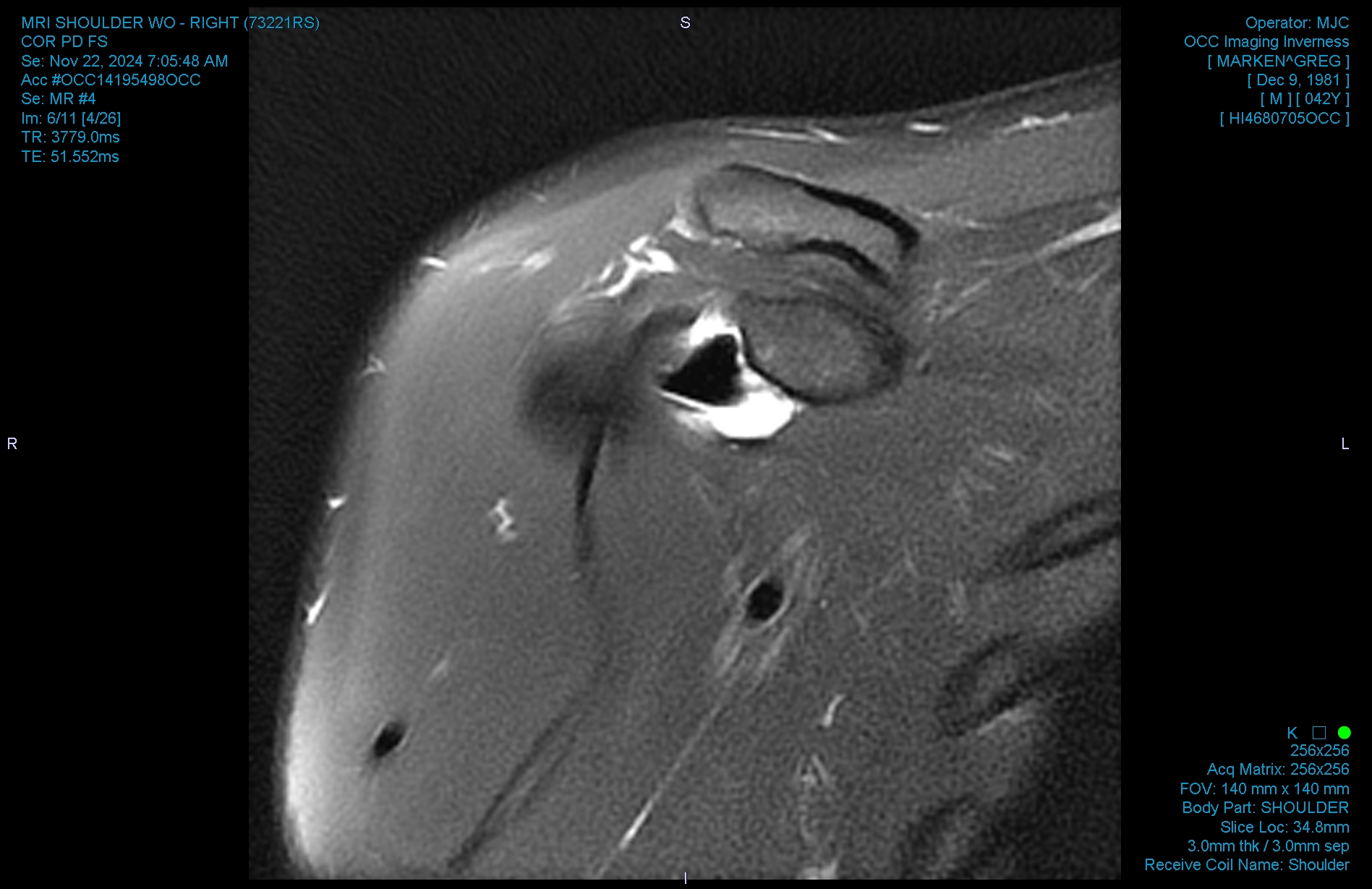 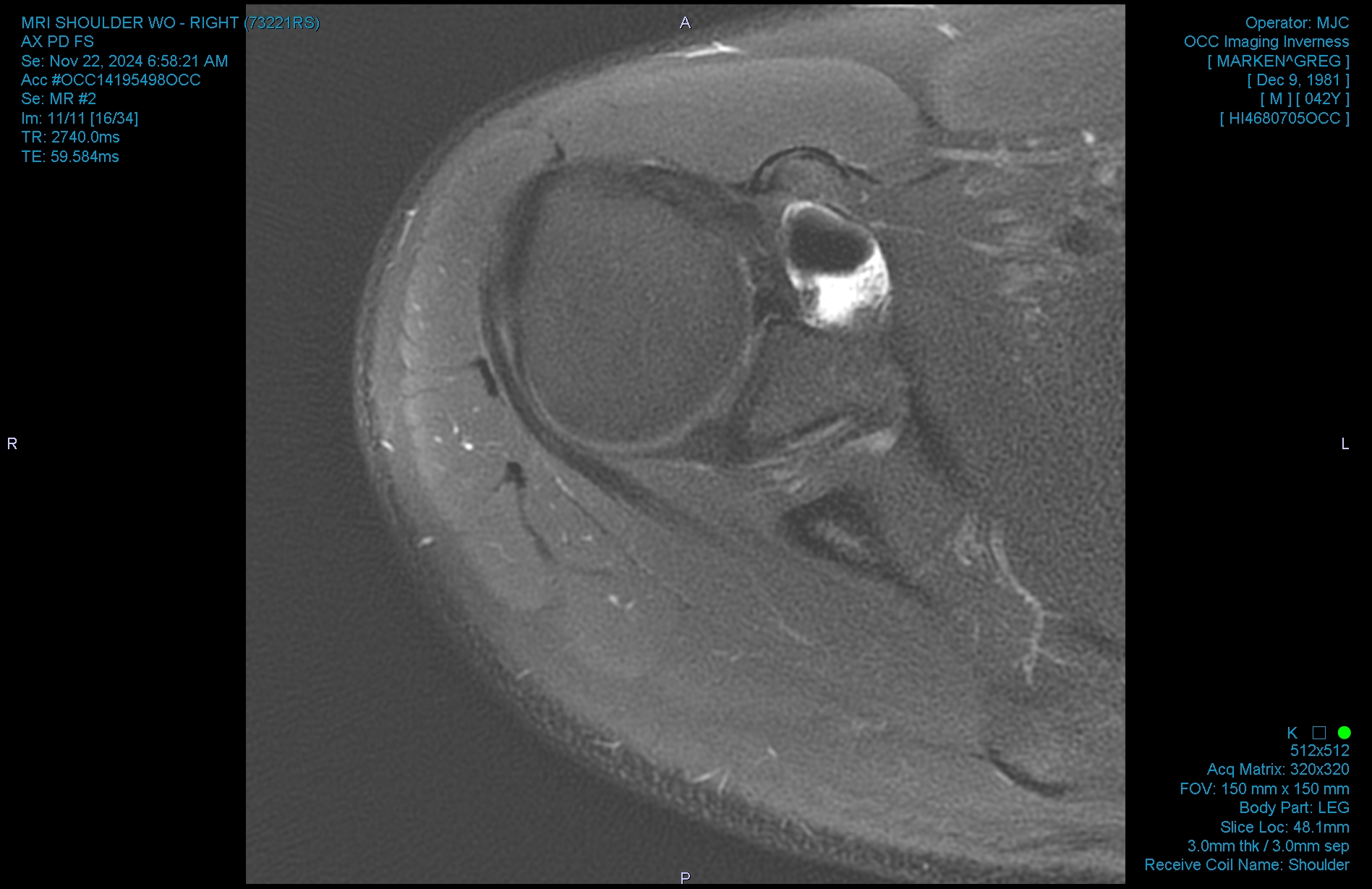 Axial
Coronal